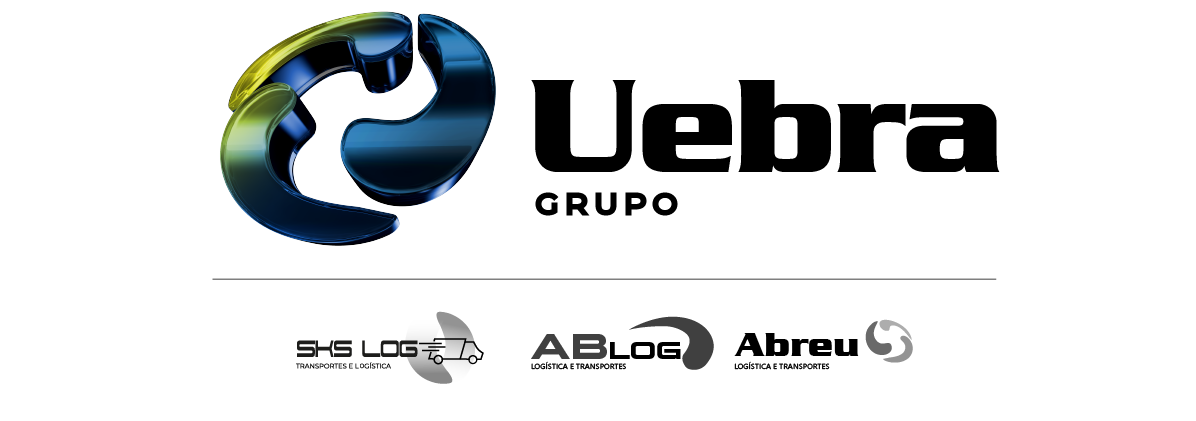 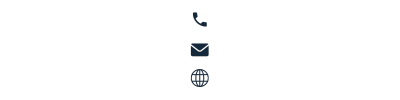 Telefone
Nome
Sobrenome
Email
www.uebra.com.br